บทที่ 2
ระบบจำนวนและการแทนค่าข้อมูลในคอมพิวเตอร์
Add Your Text
Text
Image
Data
Number
Video
Audio
ประเภทต่าง ๆ ของข้อมูล
การจัดเก็บข้อมูลในรูป Bit Pattern
คำถามคือ คอมพิวเตอร์จัดการกับข้อมูลประเภทต่าง ๆ นี้อย่างไร ?  จำเป็นต้องมีคอมพิวเตอร์หลาย ๆ ประเภทเพื่อดำเนินการกับข้อมูลที่ต่างประเภทกันหรือไม่ ? คำตอบคือไม่ ! คอมพิวเตอร์เครื่องเดียวสามารถประมวลผลข้อมูลประเภทต่าง ๆได้อย่างมีประสิทธิภาพ
วิธีการคือคอมพิวเตอร์เก็บข้อมูลทุกประเภทโดยใช้รูปแบบที่เป็น Uniform Representation นั่นคือ ข้อมูลภายนอกทุกประเภทถูกแปลงให้อยู่ในรูปแบบนี้เมื่อนำไปเก็บในคอมพิวเตอร์  และเมื่อนำออกจากคอมพิวเตอร์ก็จะถูกแปลงกลับเป็นรูปแบบเดิม รูปแบบสากลที่ใช้กันนี้เรียกว่า Bit Pattern
Bit ย่อมาจาก Binary Digit  คือ หน่วยที่เล็กที่สุดของข้อมูลที่จัดเก็บในเครื่องคอมพิวเตอร์ซึ่งอาจเป็น 0 หรือ 1  เป็นการแสดงสถานะของอุปกรณ์ที่มี 2 สถานะ คอมพิวเตอร์ใช้กลุ่มของบิตเพื่อแทนข้อมูล กลุ่มของบิตนี้แหละที่เรียกว่า Bit Pattern
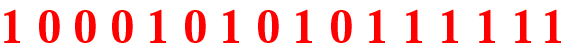 Bit Pattern
คำถามต่อมาคือ...คอมพิวเตอร์จะรู้ได้อย่างไรว่า  ข้อมูลกลุ่มใดเป็นข้อมูลประเภทใด ? คำตอบคือ คอมพิวเตอร์ไม่รู้! หน่วยความจำของคอมพิวเตอร์ทำหน้าที่เฉพาะเก็บข้อมูลในรูป Bit Pattern เท่านั้น  เป็นหน้าที่ของโปรแกรมหรืออุปกรณ์นำเข้า/แสดงผลที่จะต้องตีความหมายเองว่าสิ่งที่เก็บเป็นข้อมูลประเภทใด 

ข้อมูลจะถูกแปลงรหัส  (Code) เมื่อนำเข้าไปเก็บในคอมพิวเตอร์  และจะถูกแปลงกลับ (Encode) เมื่อนำออกสู่โลกภายนอก 

ตามข้อตกลงทั่วไป Bit Pattern ที่มีจำนวนบิตเท่ากับ 8 บิตจะเรียกว่า ไบท์ (Byte) คำว่า ไบท์ สามารถใช้เป็นหน่วยวัดขนาดของหน่วยความจำ  และหน่วยความจำสำรองก็ได้
ตัวอย่างของ Bit Patterns
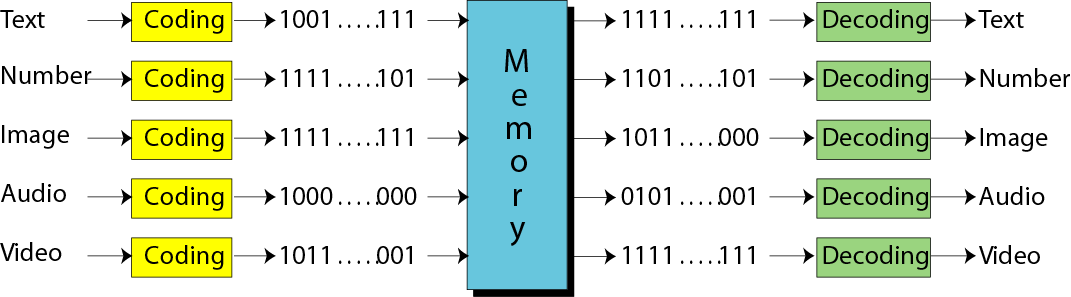 การแทนข้อมูลในหน่วยความจำ : Text
Text ในภาษาใดก็ตามหมายถึงสตริงของอักษรที่แทนความหมายตามภาษานั้น ๆ เช่น ในภาษาอังกฤษใช้อักษร 26 ตัว (A,B,C,…) แทนอักษรตัวใหญ่ อักษรอีก 26 ตัว (a,b,c,…) แทนตัวอักษรตัวเล็ก ตัวอักษร 9 ตัว (0,1,2,3…) แทนอักษรที่เป็นตัวเลขที่ใช้คำนวณไม่ได้ สัญลักษณ์ที่ใช้แทนเครื่องหมายวรรคตอน เช่น ., ;, :, ?, ! นอกจากนี้ยังมีอักษรที่แทน การขึ้นบรรทัดใหม่ (New Line) แทนช่องว่าง (Blank)  และแทน Tab เพื่อการย่อหน้าเป็นต้น 
เราอาจแทนสัญลักษณ์แต่ละตัวด้วย Bit Pattern  เช่นคำว่า BYTE ที่ประกอบด้วยอักษร 4 ตัว แต่ละตัวแทนด้วยกลุ่มของบิตดังนี้
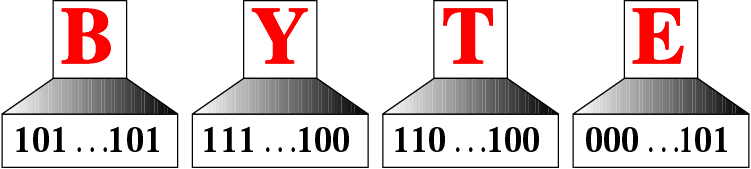 การแทนข้อมูลในหน่วยความจำ : Text (ต่อ)
คำถามคือเราต้องใช้จำนวนกี่บิตในการแทนตัวอักษร 1 ตัว ? 
คำตอบคือเราต้องดูว่าในภาษานั้นๆมีอักษรทั้งหมดกี่ตัว? 
ถ้าจำนวนอักษรมีมาก จำนวนบิตที่แทนใน Bit Pattern ก็จะยาวมากขึ้นด้วยเช่น
		ถ้าเรามีอักษร  2 ตัว เราจะใช้จำนวนบิตเท่ากับ 1 บิต
			คือ 0 กับ 1
		ถ้าเรามีอักษร  4 ตัว เราจะใช้จำนวนบิตเท่ากับ 2 บิต
			คือ 00 01 10 11
		ถ้าเรามีอักษร  8 ตัว เราจะใช้จำนวนบิตเท่ากับ 3 บิต
			คือ 000 001 010 011 100 101 110 111
ประเภทของรหัส (Codes)
กลุ่มของ Bit Pattern แต่ละแบบแทนกลุ่มของอักษรที่แตกต่างกัน แต่ละกลุ่มเรียกว่า รหัส (Code) และกระบวนการแทนสัญลักษณ์ด้วยรหัสนี้เรียกว่ากระบวนการเข้ารหัส (Coding)

	* รหัส ASCII
	American National Standard Institute (ANSI) ได้พัฒนารหัสแทนอักษรโดยตั้งชื่อรหัสว่า American Standard Code for Information Interchange (ASCII) รหัส ASCII ใช้ 7 บิตแทนอักษรแต่ละตัว หมาย ความว่ารหัส ASCII สามารถใช้แทนอักษรได้ทั้งหมด 27 = 128 ตัวอักษร
คุณสมบัติเบื้องต้นของรหัส ASCII
รหัส ASCII ใช้ 7 บิตแทนตัวอักษรเริ่มจาก 0000000 ถึง 1111111
Pattern แรกคือ 0000000 แทน Null Character 
Pattern สุดท้ายคือ 1111111 แทน Delete Character
ในจำนวนรหัสทั้งหมด มี 31 ตัวที่แทน อักษรควบคุม (Control Character)
ตัวอักษรที่เป็นตัวเลข 0..9 ถูกเข้ารหัสก่อนรหัสตัวอักษร
รหัสอักษรตัวใหญ่ (A..Z)ถูกเข้ารหัสก่อนอักษรตัวเล็ก (a..z)
รหัสที่แทนอักษรตัวใหญ่แตกต่างจากรหัสที่แทนอักษรตัวเล็กเพียง 1 บิต 
      เช่น Bit Pattern แทน A = 100 0001 ส่วนของ a = 110 0001
ประเภทของรหัส (Codes)
* รหัส Extended ASCII: เพื่อที่จะทำให้แต่ละ Bit Pattern มีขนาด 1 Byte (8 บิต) รหัส ASCII จึงได้เพิ่มบิตขึ้นอีก 1 บิต คือ เพิ่มบิต 0 ไว้เป็นบิตแรกใน Bit Pattern ทำให้ Bit Pattern มีขนาดพอดีกับ 1 ไบท์ในหน่วยความจำ นั่นคือ สำหรับรหัส Extended ASCII จะมีรหัสตั้งแต่ 00000000 ถึง 01111111
	
ข้อสังเกต มีผู้ผลิตฮาร์ดแวร์บางรายพยายามที่จะใช้บิตที่เพิ่มขึ้นเพื่อสร้างอักษรหรือสัญลักษณ์ตัวใหม่เพิ่มเติม แต่ก็ยังไม่ประสบความสำเร็จเพราะแต่ละรายยังใช้มาตรฐานที่แตกต่างกัน

	* รหัส EBCDIC: ในการพัฒนาคอมพิวเตอร์ระยะแรก ๆ บริษัทไอบีเอ็มจำกัด ได้พัฒนารหัสที่เรียกว่า Extended Binary Coded Decimal Interchange Code รหัสนี้ใช้ Bit Pattern จำนวน 8 บิตซึ่งสามารถแทนตัวอักษรได้ถึง 28 = 256 ตัวอักษร อย่างไรก็ตาม รหัส EBCDIC ก็ไม่ได้ใช้ในเครื่องคอมพิวเตอร์อื่น ๆ นอกจากเครื่อง IBM mainframe เท่านั้น
ประเภทของรหัส (Codes)
*รหัส Unicode: รหัสที่กล่าวมาในตอนต้นทั้งหมดเป็นรหัสที่คิดขึ้นเพื่อแทนอักษรภาษาอังกฤษเท่านั้น ด้วยเหตุนี้จึงจำเป็นที่จะต้องมีรหัสที่สามารถแทนอักษรภาษาอื่นๆที่มีอยู่ในโลกนี้ด้วย เป็นเหตุให้ผู้ผลิตฮาร์ดแวร์และผู้ผลิตซอฟท์แวร์ได้ร่วมมือกันออกแบบรหัสชนิดใหม่และให้ชื่อว่า Unicode 
		# ใช้ 16 บิตแทน 1 bit pattern ซึ่งสามารถแทนสัญลักษณ์ได้ 65,536 (216) ตัว แต่ละส่วนของรหัสสามารถใช้แทนอักษรที่แตกต่างกันของภาษาในโลกนี้ บางส่วนของ bit pattern ก็ใช้สำหรับอักขระที่แทนกราฟฟิคและอักขระพิเศษ 
		# ภาษา JAVA ใช้ Unicode แทนอักษรที่ใช้ในการเขียน
		# MicroSoft Windows ใช้เพียง 256 ตัวแรกของรหัส
	* ISO: องค์กรของสหรัฐชื่อ International Organization for Standardization  มีชื่อย่อว่า ISO ได้ออกแบบรหัสโดยใช้ 32 บิต ซึ่งสามารถแทนอักษรได้ 4,294,967,296 (232)
ประเภทของรหัส (Codes)
# ภาษา JAVA ใช้ Unicode แทนอักษรที่ใช้ในการเขียน
 # MicroSoft Windows ใช้เพียง 256 ตัวแรกของรหัส
 * รหัส ISO: องค์กรของสหรัฐชื่อ International Organization for Standardization  มีชื่อย่อว่า ISO ได้ออกแบบรหัสโดยใช้ 32 บิต ซึ่งสามารถแทนอักษรได้ (232) หรือ 4,294,967,296 ตัว
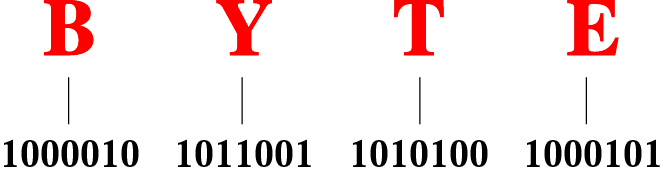 การแทนข้อมูลในหน่วยความจำ : Image
# Bitmap Graphic: วิธีนี้ Image จะถูกแบ่งเป็นเมตริกส์ของ Pixel  โดยแต่ละ Pixel เป็นจุดเล็ก ๆ ซึ่งขนาดของ Pixel ขึ้นอยู่กับ Resolution เช่น ภาพอาจแบ่งออกเป็น 1,000 Pixels หรือ 10,000 Pixels  แม้ว่า Resolution ของแบบที่สองจะละเอียดกว่าแบบแรกแต่ก็ใช้หน่วยความจำมากกว่าในการจัดเก็บ
การแทนข้อมูลในหน่วยความจำ : Image
หลังจากแบ่งเป็น Pixel แล้วแต่ละ Pixel จะแทนด้วย Bit Pattern ขนาดและค่าของ Pattern ขึ้นอยู่กับประเภทของภาพ เช่น ถ้าเป็นภาพขาวดำ 1 Pixel ใช้ 1-bit Pattern แทนก็เพียงพอ  โดย Pattern 1 แทนจุดดำ (Black Pixel) และ Pattern 0 แทนจุดขาว (White Pixel) จากนั้น Pattern จะถูกจัดเก็บ Pixel ต่อ Pixel ตามลำดับ
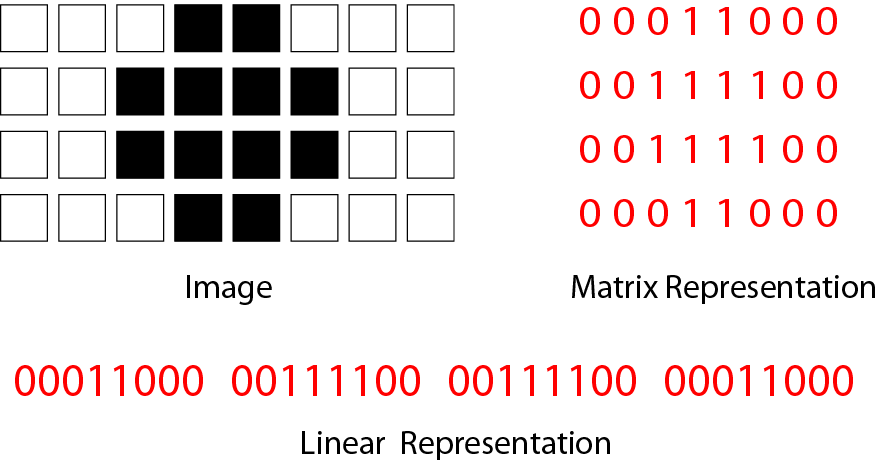 การแทนข้อมูลประเภท Color Image (ต่อ)
ในกรณีที่ข้อมูลภาพเป็นสี เราจะต้องเพิ่มขนาดของ Bit Pattern ให้ยาวขึ้นเพื่อแทน Gray Scale เช่น ถ้าเราต้องการแสดง Gray Level 4 ระดับ     เราสามารถใช้ 2-bit Pattern โดย Pixel สีดำจะแทนโดย  11 Pixel สี Dark Gray แทนด้วย 10 Pixel สี Light Gray แทนด้วย 01 และ Pixel สีขาวแทนด้วย 00

การแทนข้อมูลภาพสี แต่ละจุดสีจะแยกออกเป็นสีพื้นฐาน 3 สี คือ  สีแดง (Red)   สีเขียว (Green) และสีน้ำเงิน (Blue) หรือย่อเป็น RGB  จากนั้นก็จะทำการวัดความเข้ม (Intensity) ของแต่ละสีในแต่ละ Pixel แล้วจึงกำหนด Bit Pattern ให้กับ Pixel (ปกติกำหนดเป็น 8 )
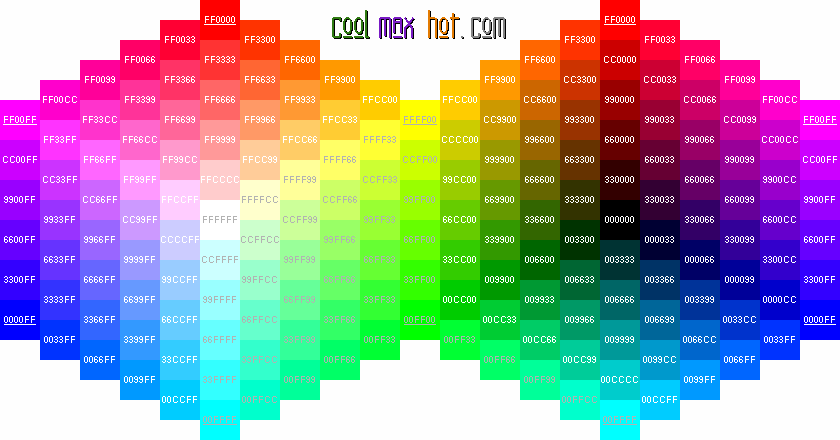 การแทนข้อมูลประเภท Color Image
กล่าวอีกอย่างหนึ่งคือแต่ละ pixel มี 3-bit Pattern โดย bit pattern แรกแทนความเข้มของสีแดง bit pattern ที่สองแทนความเข้มของสีเขียว และbit pattern ที่สามแทนความเข้มของสีน้ำเงิน ดังตัวอย่างในภาพต่อไปนี้
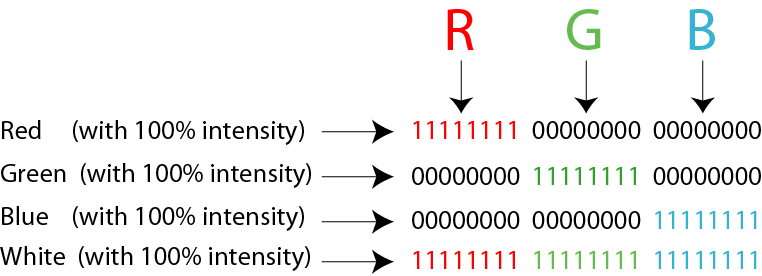 การแทนข้อมูลในหน่วยความจำ : Image
# Vector Graphic: ปัญหาของการแทนข้อมูลภาพด้วยวิธี Bitmap คือจำนวน Bit Pattern ที่แน่นอนที่แทนข้อมูลภาพจะถูกจัดเก็บในเครื่องคอมพิวเตอร์  ถ้าเราต้องการย่อหรือขยายภาพ เราจะต้องเปลี่ยนขนาดของ Pixel ซึ่งจะทำให้ภาพดูเป็นรอยย่นหรือหยาบเป็นเม็ด ๆ

		สำหรับวิธี Vector Graphic จะไม่เก็บเป็น Bit Pattern  แต่จะแบ่งภาพออกเป็น Curves และ Lines แต่ละ Curve และ Line จะแทนด้วยสมการทางคณิตศาสตร์ เช่น Line อาจแทนด้วยพิกัดของจุดเริ่มต้นและจุดสุดท้าย วงกลมอาจแทนด้วยพิกัดของจุดศูนย์กลางกับความยาวของรัศมี เป็นต้น
การแทนข้อมูลในหน่วยความจำ : Image
กลุ่มของสูตรทางคณิตศาสตร์ที่แทนข้อมูลภาพจะถูกจัดเก็บในคอมพิวเตอร์ เมื่อต้องการแสดงหรือพิมพ์ภาพ  เราต้องกำหนดขนาดของภาพให้ชัดเจนโดยกำหนดเป็น Input  จากนั้นระบบจะทำการคำนวณสูตรของภาพโดยใช้ข้อมูลที่กำหนดแล้วจึงพิมพ์หรือแสดงภาพนั้นออกมาทางหน้าจอ  จะเห็นว่าทุกครั้งที่เราต้องการพิมพ์หรือแสดงภาพทางหน้าจอ  สูตรที่เก็บภาพจะถูกคำนวณใหม่ทุกครั้ง
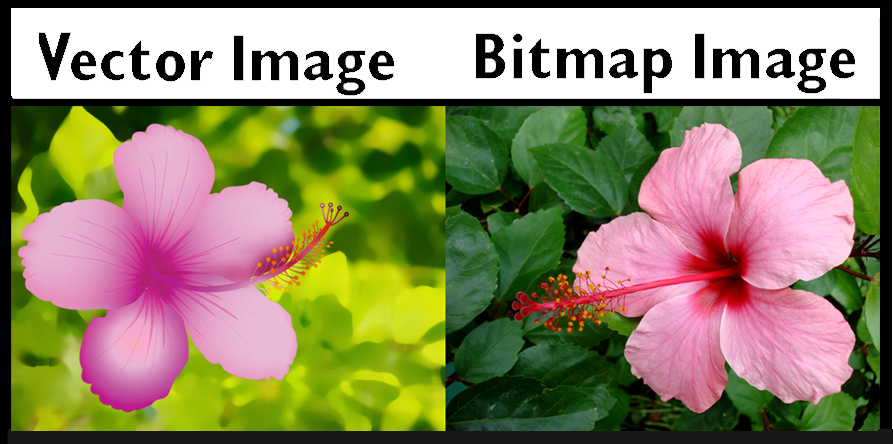 การแทนข้อมูลในหน่วยความจำ : Audio
ข้อมูลประเภท Audio ได้แก่ข้อมูลที่เป็นเสียง (Sound) และดนตรี (Music) แนวคิดคือการแปลงข้อมูล Audio ไปเป็นข้อมูลดิจิตอล  และใช้ Bit Pattern เก็บข้อมูลเหล่านี้  โดยธรรมชาติแล้วข้อมูล Audio เป็นข้อมูล Analog ที่มีลักษณะเป็นคลื่นที่มีความต่อเนื่อง (Continuous) ไม่เหมือนกับข้อมูลประเภทจำนวนเต็มที่แทนจำนวนนักศึกษาในแต่ละชั้นปี   จำนวนผู้มีสิทธิ์ลงคะแนนเสียงในแต่ละจังหวัด หรือจำนวนลูกค้าที่เข้ามาซื้อสินค้าในห้างสรรพสินค้าแห่งหนึ่งในแต่ละวัน  ข้อมูลประเภทนี้เป็นข้อมูล Discrete (Digital)
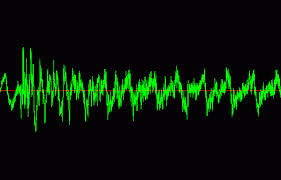 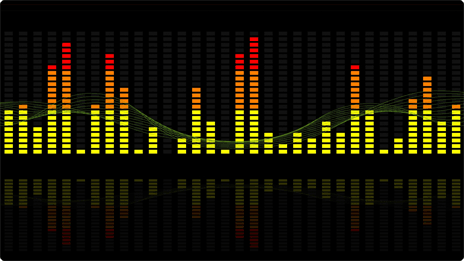 การแปลงข้อมูล Audio เป็น Bit Pattern
ทำการสุ่มสัญญาณ Analog ที่แทนเสียง การสุ่มหมายถึงการวัดค่าความสูงของสัญญาณ ณ ช่วงที่เท่ากัน
ทำการ Quantize ค่าที่ได้จากการสุ่มในขั้นที่ 1 กระบวนการ Quantization หมายถึงการกำหนดค่าจากเซตหนึ่งให้กับค่าที่สุ่มมาได้ ตัวอย่างเช่น ถ้าค่าที่สุ่มมาได้เท่ากับ 29.2 และเซตที่กำหนดให้เป็นเซตของจำนวนเต็มที่มีค่าอยู่ระหว่าง 0 ถึง 63 เราอาจ quantize ค่าเป็น 29
ทำการเปลี่ยนค่า Quantize ที่ได้ให้เป็น Bit Pattern  เช่น ถ้าค่า Quantize ที่ได้มีค่า 25 ค่า Bit Pattern จะเป็น 00011001 เป็นต้น
นำ Binary Pattern ที่ได้จากขั้นตอนที่ 3 ไปจัดเก็บในคอมพิวเตอร์
การแทนข้อมูลเสียง
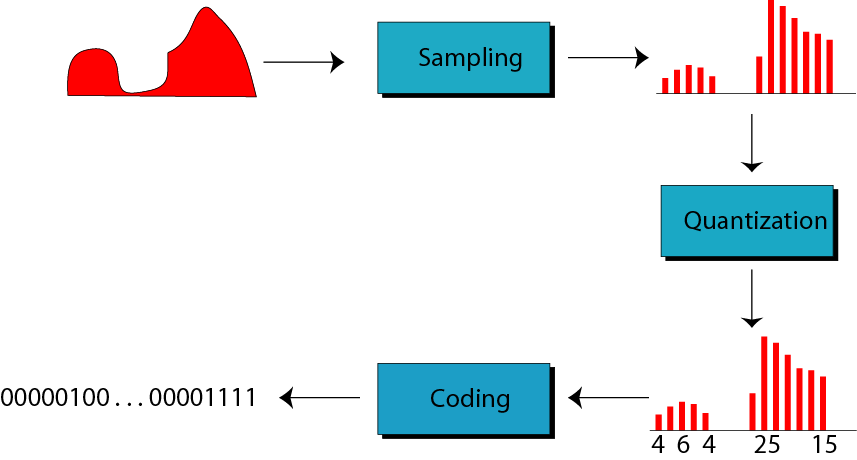 การแทนข้อมูลในหน่วยความจำ : Video
Video เป็นการแทนข้อมูล Image (เรียกว่า Frame) ตามเวลา เช่น ภาพยนตร์คือลำดับของเฟรมที่แสดงต่อเนื่องกันเฟรมต่อเฟรมเพื่อสร้างภาพการเคลื่อนไหว ดังนั้น ถ้าเรารู้วิธีการจัดเก็บข้อมูลภาพทั่วไปในคอมพิวเตอร์ เราก็จะรู้วิธีการจัดเก็บข้อมูล Video โดยไม่ยาก นั่นคือแต่เฟรมจะถูกเปลี่ยนเป็น Bit Pattern แล้วทำการเก็บ Bit Pattern เหล่านี้

ข้อสังเกต:  โดยปกติในปัจจุบันข้อมูลประเภท Video จะถูกบีบอัด (Compress) เพื่อให้ใช้เนื้อที่ในการจัดเก็บน้อยลง  วิธีการบีบอัดที่เราได้ยินอยู่เสมอ เช่น MPEG
Binary Number System
Octal Number System
Decimal Number System
HexaDecimal Number System
ระบบตัวเลข
Binary Number System
ผู้คนโดยทั่วไปมักใช้ระบบเลขฐานสิบในการคำนวณ  เพราะมีความสะดวกและเข้าใจง่าย  แต่สำหรับในคอมพิวเตอร์การใช้ระบบเลขฐานสิบนั้นอาจเกิดปัญหาตามมา  เนื่องจากว่าหากใช้ระบบเลขฐานสิบในคอมพิวเตอร์ก็จำเป็นต้องออกแบบอุปกรณ์ทางไฟฟ้าที่ต้องแยกความแตกต่างของสถานะถึง 10 สถานะด้วยกัน  เพื่อใช้แทนเลขทั้งสิบค่าคือ 0-9 ซึ่งหลักการดังกล่าวจะก่อให้เกิดความผิดพลาดได้ง่าย  เนื่องจากระบบเลขฐานสิบนั้นเป็นระบบตัวเลขเชิงตำแหน่งเมื่อเกิดผิดพลาดถึงแม้จะเพียงแค่หลักเดียว  ก็จะเกิดความผิดพลาดสูงมาก
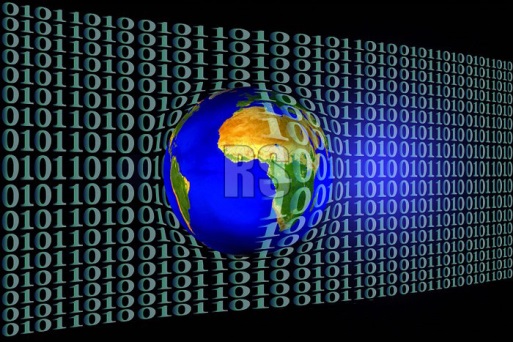 Binary Number System
ดังนั้น ระบบเลขฐานสอง จึงเป็นระบบเลขฐานที่ได้ถูกนำมาพิจารณาเพื่อนำมาใช้กับระบบคอมพิวเตอร์  ซึ่งมีค่าตัวเลขเพียงสองตัวเท่านั้นคือ 0 และ 1 กล่าวคือ  สถานะทางไฟฟ้าจะมีเพียงสถานะเปิด หรือสถานะปิดเท่านั้น   ดังนั้นข้อมูลต่างๆ ที่จัดเก็บลงคอมพิวเตอร์  ก็คือ ตัวเลขโดด ๆ ของฐานสองที่นำมาประกอบกัน  หรือการรวมตัวของกลุ่มบิตด้วยกันนั่นเอง และการที่เลขฐานสองมีเพียงตัวเลข 0 หรือ 1 นั้น  หากมีข้อผิดพลาดก็มีความเป็นไปได้เพียงไม่ 0 ก็ 1 เท่านั้น
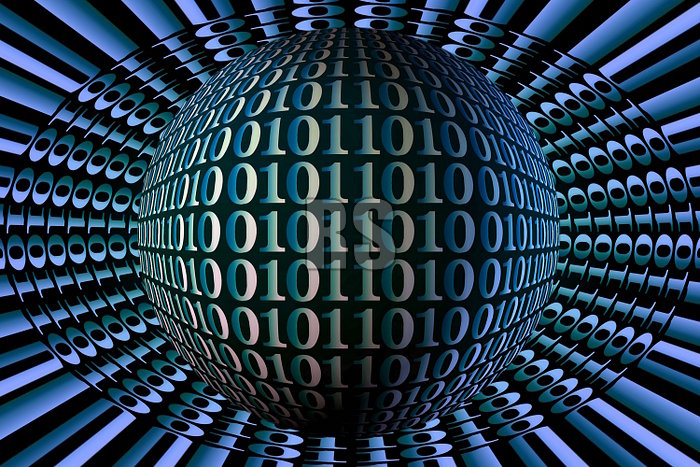 Octal Number System
เลขฐานแปดจะประกอบด้วยตัวเลข 0, 1, 2, 3, 4, 5, 6, 7 ซึ่งสามารถนำมาใช้งานกับระบบคอมพิวเตอร์ได้  ทำให้มีความสิ้นเปลืองหน่วยความจำน้อยกว่าเลขฐานสอง  ความสัมพันธ์ระหว่างเลขฐานแปดกับเลขฐานสองคือ เลขโดด ๆ ในเลขฐานแปดนั้นจะมีค่าเป็น 3 เท่าของเลขฐาน 2 หรือกล่าวอีกนัยหนึ่งก็คือ เลขสามหลักของเลขฐานสองจะมีค่าเท่ากับหนักหลักของเลขฐานแปดนั้นเอง
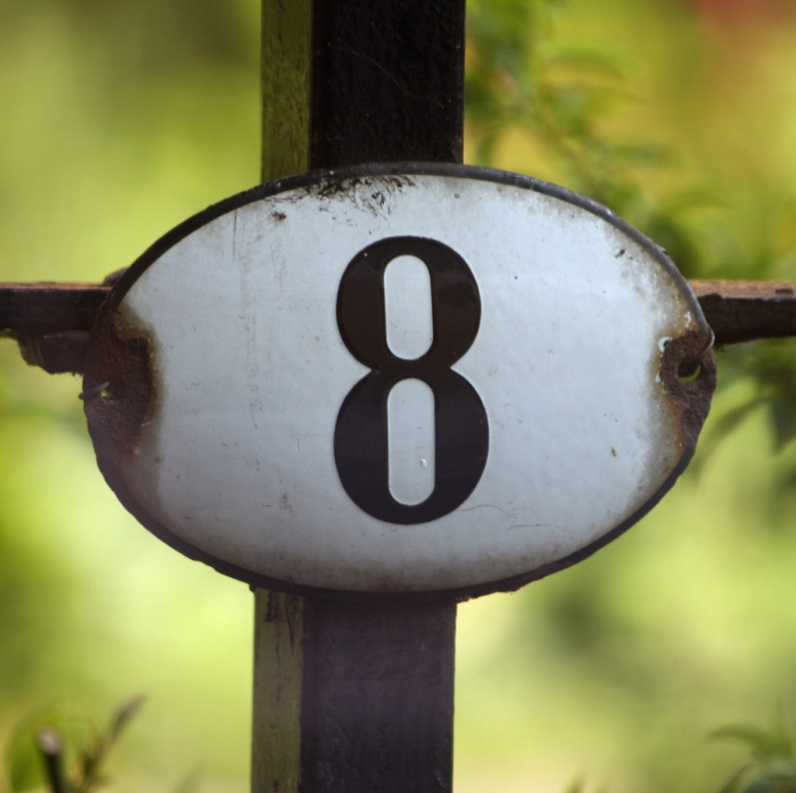 Hexadecimal Number System
เลขฐานสิบหกจะประกอบด้วยตัวเลข 0, 1, 2, 3, 4, 5, 6, 7, 8, 9, A, B, C, D, E, F  ซึ่งจะทำให้ประหยัดหน่วยความจำขึ้นไปอีก  ความสัมพันธ์ระหว่างเลขฐานสิบหกกับเลขฐานสอง  คือ เลขโดด ๆ ในเลขฐานสิบหกจะมีค่าเป็น 4 เท่าของเลขฐานสอง  หรือกล่าวอีกนัยหนึ่ง คือ เลขฐานสี่ในหลักที่สองจะมีค่าเท่ากับหนึ่งหลักในเลขฐานสิบหกนั่นเอง
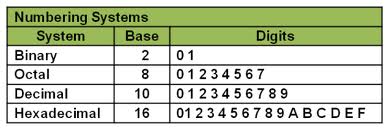 ตารางเปรียบค่าตัวเลขในแต่ละระบบ
การจัดเก็บข้อมูลในคอมพิวเตอร์
คอมพิวเตอร์จะใช้ระบบเลขฐานสองในการจัดเก็บข้อมูลซึ่งเป็นได้ทั้งตัวเลข  และตัวอักษรกล่าวคือ  คอมพิวเตอร์จะทำการเก็บข้อมูลเหล่านั้นให้อยู่ในรูปแบบของเลขฐานสอง (Binary Digits) หรือเรียกว่าบิต (Bit) นั่นเอง
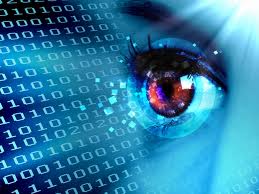 Bit, Byte and Word
สถานะของบิตจะมีสถานะเปิดหรือปิด  ซึ่งสมนัยกับเลขฐานสองที่ประกอบด้วยตัวเลข 0 กับ 1 (0 =ปิด, 1= เปิด) ดังนั้น บิตจึงไม่สามารถแทนค่าข้อมูลต่าง ๆ ได้ทั้งหมด  เพราะแทนค่าสัญลักษณ์ได้เพียง 0 หรือ 1 เท่านั้น จึงได้มีการรวมบิตหลาย ๆ บิต  หรือการรวมกลุ่มของบิตหลายๆ บิตรวมกันเป็นเวิร์ด  ซึ่งเวิร์ดหนึ่งอาจประกอบด้วยจำนวนบิต 16 บิต หรือ 32 บิต เป็นต้น
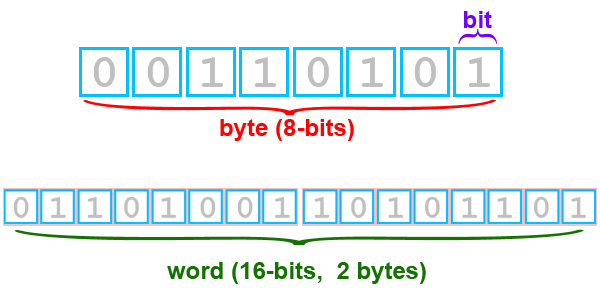 การจัดเก็บค่าตัวเลขในคอมพิวเตอร์
หากพิจารณาค่าตัวเลขที่ใช้กันอยู่นั้น  ก็จะมีค่าตัวเลขที่เป็นค่าบวกและค่าลบ รวมทั้งอาจเป็นค่าที่มีจุดทศนิยมด้วย  แต่สำหรับในคอมพิวเตอร์การที่จะให้คอมพิวเตอร์รับรู้ว่าค่าใดเป็นค่าบวกหรือค่าในเป็นค่าลบนั้น  ก็จะมีกระบวนการจัดการที่แตกต่างจากมนุษย์ กล่าวคือ จะไม่ใช่ + หรือ – นำหน้าตัวเลขอย่างที่เราใช้กัน
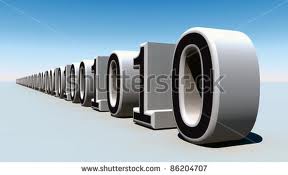 ประเภทของการจัดเก็บจำนวนเต็ม
Unsigned Representation
หมายถึง การจัดเก็บค่าตัวเลขจำนวนเต็มเฉพาะค่าบวก ซึ่งสมมติว่ามีเวิร์ด ๆ หนึ่งขนาด 8 บิต  ใช้ในการจัดเก็บค่าตัวเลขจำนวนเต็มไม่รวมเครื่องหมายนั่นหมายถึงว่า เวิร์ดขนาด 8 บิตนี้  สามารถแทนค่าตัวเลขจำนวนเต็มชนิดไม่รวมเครื่องหมาย (เฉพาะค่าบวก) ได้ตั้งแต่ 0 ถึง 256 (28)  ดังตัวอย่างเช่น	0000 0000 = 0		
	0000 0001 = 1		
	0010 1001 = 41		1000 0000 = 128	
	1111 1111 = 255
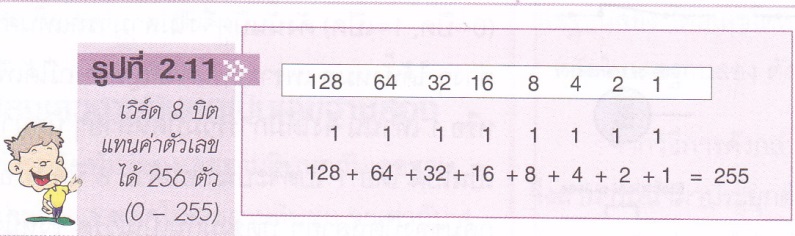 คุณสมบัติของ Unsigned Integer
Unsigned Integer คือจำนวนเต็มที่ไม่มีเครื่องหมาย มีค่าอยู่ระหว่าง 0 ถึง อนันต์ (Infinity)
แต่ไม่มีคอมพิวเตอร์เครื่องใดที่จะสามารถเก็บค่าของจำนวนเต็มในช่วงดังกล่าวได้ ปกติเครื่องคอมพิวเตอร์แต่ละเครื่องจะกำหนดค่าคงที่ที่มีค่ามากที่สุด (Maxint) ดังนั้นค่า Unsigned Integers จึงมีค่าอยู่ระหว่าง 0 ถึง ค่ามากสุดที่กำหนด (Maxint)
ค่ามากสุดที่กำหนดขึ้นอยู่กับจำนวนบิตที่คอมพิวเตอร์ใช้เก็บ
ถ้า N = จำนวนบิต ค่าจะอยู่ระหว่าง 0 … (2N-1)
ตัวอย่างการจัดเก็บ Unsigned Integers
หน่วยความจำ 8 บิต
------------
00000111
11101010
overflow
overflow
overflow
หน่วยความจำ 16 บิต
------------------------------
0000000000000111
0000000011101010
0000000100000010
0110000010111000
overflow
เลขฐาน 10------------
7
234
258
24,760
1,245,678
Overflow
Overflow  คือ ผลลัพธ์ของตัวเลขที่มีต่ำเกินกว่าที่จะรับได้ ทำให้เกิดการแสดงผลค่าตัวเลขที่เป็นผลลัพธ์เกิดความผิดพลาด ซึ่งกฎการ Overflow คือ ถ้าค่าตัวเลขสองค่าที่มี Sign เหมือนกัน (Large Magnitudes) มาบวกกัน จะเกิดปรากฎการณ์ Overflow ขึ้น ผลลัพธ์ที่ได้จะบิตเครื่องหมาย (Sign-Bit) ที่ตรงกันข้าม ซึ่งส่งผลให้ผลลัพธ์ที่ได้ผิดไปจากความเป็นจริงเนื่องจากผลลัพธ์ที่ได้จากการบวกค่าตัวเลขนั้นมีค่าเกินกว่าช่วงตัวเลขที่ได้รับนั่นเอง
การประยุกต์ใช้ Unsigned Integers
การเก็บ Unsigned Integers ในหน่วยความจำถือเป็นการใช้หน่วยความอย่างมีประสิทธิภาพ  เพราะไม่ต้องเก็บเครื่องหมาย นั่นคือจำนวนบิตทั้งหมดที่ใช้จะใช้เพื่อการแทนค่าของตังเลขเท่านั้น  เราใช้ Unsigned Integers ในสถานการณ์ดังนี้
การนับ (Counting) เมื่อเราต้องการนับอะไรก็ตาม เราจะไม่ใช้เลขติดลบ ปกติเราจะเริ่มนับจาก 1 (บางครั้งก็เริ่มจาก 0 )

การกำหนดตำแหน่งที่อยู่ (Addressing) มีภาษาคอมพิวเตอร์บางภาษาที่เก็บที่อยู่ของตำแหน่งหน่วยความจำไว้เป็นข้อมูลในหน่วยความจำอื่น ตำแหน่งที่อยู่เป็นเลขจำนวนเต็มบวกเริ่มตั้งแต่ 0 (ไบท์แรกใน Memory)
Sign-and-Magnitude Representation
ในความเป็นจริง ค่าตัวเลขต่าง ๆ อาจเป็นได้ทั้งค่าบวกหรือค่าลบ โดยสัญลักษณ์ของการบวกและการลบคือ + และ –   แต่ในคอมพิวเตอร์สัญลักษณ์ดังกล่าวจะไม่มีความหมายใด ๆ  ดังนั้น การแยกแยะว่าค่าตัวเลขใดเป็นค่าบวก หรือค่าตัวเลขใดเป็นค่าลบนั้น  จะพิจารณาจากบิตเครื่องหมายซึ่งเรียกว่า Sign Bit  ดังนั้น เวิร์ด 8 บิต ถ้าไม่รวมบิตเครื่องหมายก็จะสามารถแทนค่าตัวเลขได้ถึง 256 ตัว ในขณะที่เวิร์ด 8 บิตที่รวมบิตเครื่องหมายจึงสามารถแทนค่าตัวเลขได้เพียงครึ่งหนึ่ง (128) เพราะมีการแบ่งตัวเลขออกเป็นสองส่วนด้วยกันคือส่วนที่เก็บค่าตัวเลขเป็นค่าบวก และส่วนที่เก็บค่าตัวเลขเป็นค่าลบ  ซึ่งมีค่าตั้งแต่ +127 ถึง -128 นั่นเอง
Sign-and-Magnitude Representation (Continue)
ตัวพิจารณาว่าชุดตัวเลขนั้นมีค่าบวกหรือค่าลบนั้น คือ บิตซ้ายสุด (Most Significant / Left-Most) ซึ่งบิตดังกล่าวหากมีค่าเป็น 0 จะหมายถึงค่าตัวเลขชุดนั้นมีค่าเป็นบวก (Positive)  แต่ถ้าบิตซ้ายสุดมีค่าเป็น 1 ค่าตัวเลขชุดนั้นจะมีค่าเป็นลบ (Negative) เช่น  
	+18 = 0001 0010	-18  = 1001 0010
	จะเห็นได้ว่าถึงแม้เวิร์ดนั้นจะมีอยู่ 8 บิต แต่ถ้า เป็นบิตรวมบิตเครื่องหมายแล้ว บิตที่ใช้งานก็จะเหลือเพียงแค่ 7 บิตเท่านั้น ส่วนบิตทางซ้ายสุดจะใช้แทนบิตเครื่องหมายเพื่อทำให้สามารถระบุค่าตัวเลขชุดนั้น ๆ ได้ว่า เป็นค่าบวกหรือค่าลบนั้นเอง
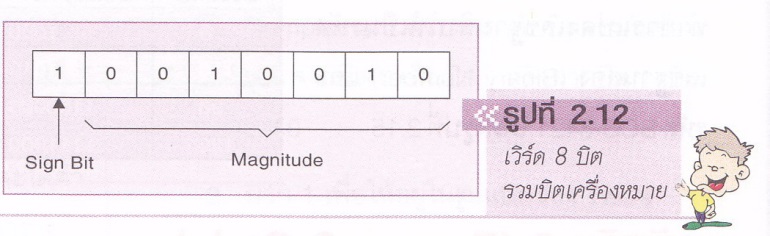 การเก็บจำนวนเต็มแบบ Sign-and-Magnitude
การเก็บจำนวนเต็มแบบ Sign-and-Magnitude  ต้องใช้ 1 บิตเพื่อแทนเครื่องหมาย หมายความว่าถ้าเราใช้หน่วยความ จำจำนวน 1 ไบท์เก็บจำนวนเต็ม จริง ๆ แล้วเราใช้แค่ 7 บิตเท่านั้นที่เก็บค่าของตัวเลขนั้น (ค่าที่ไม่มีเครื่องหมาย)

ดังนั้นค่าจำนวนเต็มบวกสูงสุดที่หน่วยความจำ 1 ไบท์จะเก็บได้โดยใช้รูปแบบ Sign-and-Magnitude จะมีค่าเท่ากับครึ่งหนึ่งของค่าจำนวนเต็มที่เป็น  Unsigned Integer

ถ้า N แทนจำนวนบิตที่ใช้แทนจำนวนเต็มแบบ Sign-and-Magnitude  ค่าตัวเลขที่แทนได้จะอยู่ในช่วง –(2N-1 – 1) ถึง +(2N-1 – 1)
การเก็บเลข 0 แบบ sign-and-magnitude
มีเลข 0 อยู่ 2 แบบในการเก็บแบบ Sign-and-Magnitude คือ 0 ที่เป็นบวก และ 0 ที่เป็นลบ 

ถ้าเราใช้การจัดสรรแบบ 8 บิต เพื่อเก็บจำนวนเต็มแบบ Sign-and-Magnitude  การเก็บ 0 ทั้งสองแบบจะมีลักษณะดังนี้

			+0	=	00000000
                  	- 0	=	10000000
พิสัยของ Sign-and-Magnitude Integers
จำนวนบิต ----------
8
16
32
พิสัย
-------------------------------------------------------
+0                         +127
  +0                     +32767
  +0        +2,147,483,647
-127                      -0
-32767                  -0
-2,147,483,647       -0
ขั้นตอนการเก็บจำนวนเต็มแบบ Sign-and-Magnitude
การจัดเก็บจำนวนเต็มแบบ Sign-and-Magnitude มีขั้นตอนดังนี้
	ขั้นที่ 1: แปลงเลขจำนวนเต็มให้เป็นแบบเลขฐาน 2 (ไม่คิดเครื่องหมาย)

	ขั้นที่ 2: ถ้าจำนวนบิตของเลขฐาน 2 ที่ได้มีน้อยกว่า N-1 บิต ให้ใส่ 0 ทาง
                   ด้านซ้ายของตัวเลขจนครบ N-1 บิต

	ขั้นที่ 3: ถ้าจำนวนเป็นบวก ให้เพิ่ม 0 ที่บิตซ้ายสุด(ทำให้ครบ N บิต) แต่
                  ถ้าจำนวนเป็นลบ ให้เพิ่ม 1 ที่บิตซ้ายสุด(ทำให้ครบ N บิต)
ตัวอย่างการเก็บจำนวนเต็มแบบ Sign-and-Magnitude
หน่วยความจำขนาด 16 บิต
------------------------------
0000000000000111
1000000001111100
0000000100000010
1110000010111000
จำนวนเต็ม
---------
+7
-124
+258
-24,760
หน่วยความจำขนาด 8 บิต
------------
00000111
11111100
overflow
overflow
การประยุกต์ใช้เลข Sign-and-Magnitude
* การเก็บเลขรูปแบบ Sign-and-Magnitude สำหรับเลขที่มีเครื่องหมาย
        ไม่มีการใช้ในคอมพิวเตอร์ในปัจจุบันเนื่องจากเหตุผลหลัก 2 ประการ
		1. การประมวลผลทางคณิตศาสตร์เช่น + หรือ – กระทำได้ยาก
		2. เนื่องจากมีการแทน 0 อยู่ 2 รูปแบบทำให้โปรแกรมเมอร์เกิด
                  ความสับสนในการเขียนโปรแกรม

	* ข้อดีของการเก็บแบบ Sign-and-Magnitude เหมาะสมกับการประยุกต์
        ที่ไม่ใช้การประมวลผลเชิงคณิตศาสตร์ เช่น การเปลี่ยนสัญญาณจาก
        Analog เป็นสัญญาณ Digital  เป็นต้น
การเก็บจำนวนเต็มในรูปแบบ One’s Complement
รูปแบบการเก็บเลขจำนวนเต็มเป็นเรื่องของการกำหนดรูปแบบและการยอมรับนำไปใช้ จะเห็นว่ามีผู้พยายามคิดและเสนอหลายรูปแบบ  

การแทนในรูปแบบ One’s Complement เป็นการเก็บจำนวนเต็มอีกรูปแบบหนึ่งที่การจัดเก็บเลขจำนวนเต็มบวกจะใช้วิธีการเหมือนกับ Unsigned Integer ส่วนการเก็บจำนวนเต็มลบจะทำการ Complement เลขจำนวนเต็มบวก เช่น
ถ้าต้องการเก็บ +7 ก็จะเก็บเหมือน Unsigned Integer 
ถ้าต้องการเก็บ -7 จะเก็บเป็น Complement ของ +7
การเก็บจำนวนเต็มในรูปแบบ One’s Complement
การเก็บจำนวนเต็มในรูปแบบ One’s Complement ทำได้โดยการเปลี่ยนบิต 0 ให้เป็น 1 และเปลี่ยน 1 ให้เป็น 0 ทั้งหมด

ถ้า N เป็นจำนวนบิตที่ใช้แทนจำนวนเต็มแบบ One’s Complement แล้ว ค่าของจำนวนที่สามารถเก็บได้จะอยู่ในช่วง –(2N-1-1) ถึง +(2N-1-1) 

มี 0 อยู่ 2 ตัวในการแทนแบบ One’s Complement คือ 0 ที่เป็นบวกและ 0 ที่เป็นลบดังนี้ (ใช้ 8 บิต)
			+0	=	00000000
			- 0	=	11111111
พิสัยของจำนวนเต็มที่เก็บแบบ one’s complement
จำนวนบิต ---------
8
16
32
พิสัย
-------------------------------------------------------
+0                           +127
+0                       +32767
+0          +2,147,483,647
-127                  -0
         -32767                  -0
-2,147,483,647              -0
ขั้นตอนการเก็บจำนวนเต็มแบบ One’s Complement
ขั้นที่ 1: แปลงตัวเลขที่ต้องการเก็บให้เป็นเลขฐาน 2 โดยไม่คำนึงถึง
                  เครื่องหมาย

	ขั้นที่ 2: เพิ่ม 0 ทางด้านซ้ายจนครบ N บิต

	ขั้นที่ 3: ถ้าเครื่องหมายเป็นบวก ให้เก็บได้เลย แต่ถ้าเครื่องหมายเป็นลบ
                  ให้ทำการ Complement ทุกบิต (จาก 0 เป็น 1 และจาก 1 เป็น 0)
ตัวอย่างการจัดเก็บเลขจำนวนเต็มแบบ One’s Complement
หน่วยความจำ 8 บิต
------------
00000111
11111000
01111100
10000011
overflow
overflow
หน่วยความจำ 16 บิต
------------------------------
0000000000000111
1111111111111000
0000000001111100
1111111110000011
0110000010111000
1001111101000111
จำนวนเต็ม------------
+7
-7
+124
-124
+24,760
-24,760
การประยุกต์เลขแบบ One’s Complement
ปัจจุบันไม่การเก็บลักษณะนี้ในคอมพิวเตอร์แล้วด้วยเหตุผลเช่นเดียวกับการเก็บแบบ Sign-and-Magnitude แต่การเก็บแบบนี้ก็มีประโยชน์มากเช่นกันคือ
		1. เป็นพื้นฐานของการเก็บแบบ Two’s Complement
		2. มีคุณสมบัติที่น่าสนใจสำหรับการสื่อสารข้อมูลเช่น การบ่งชี้
                  ข้อผิดพลาดและการแก้ไขข้อผิดพลาดที่เกิดจากการส่งข้อมูล
การเก็บเลขจำนวนเต็มแบบ Two’s Complement
การเก็บเลขจำนวนเต็มแบบ One’s Complement มีปัญหาการแทนที่ทำให้มี 0 สองตัวคือ +0 กับ -0 ซึ่งก่อให้เกิดความสับสนในการคำนวณ เช่นถ้าเราต้องการบวกเลขจำนวนเต็มใด ๆ กับ Complement ของมัน (+4 กับ -4) จะได้ผลลัพธ์เท่ากับ -0 แทนที่จะเป็น +0 

ถ้า N แทนจำนวนบิตที่ใช้เก็บเลขจำนวนเต็มแบบ Two’s Complement ค่าของตัวเลขที่เก็บได้จะอยู่ระหว่าง –(2N-1) ถึง +(2N-1-1)
พิสัยของเลขจำนวนเต็มที่เก็บแบบ Two’s Complement
จำนวนบิต 
---------
8
16
32
พิสัย
-------------------------------------------------------
-128                       
-32,768                  
-2,147,483,648
0                           +127
0                       +32,767
0           +2,147,483,647
ขั้นตอนการแทนจำนวนเต็มแบบ Two’s Complement
ขั้นที่ 1: แปลงเลขที่ต้องการแทนเป็นเลขฐาน 2 โดยไม่คำนึงถึง
                   เครื่องหมาย

	ขั้นที่ 2: ถ้าเลขฐาน 2 ที่ได้มีน้อยกว่า N บิต ให้เติม 0 ทางซ้ายจนครบ N
                  บิต

	ขั้นที่ 3: ถ้าเลขเดิมเป็นบวก ให้จัดเก็บได้เลย แต่ถ้าเป็นลบ ให้พิจารณา
                  บิตจากทางขวาสุด ถ้าเป็น 0 ให้คงไว้ แล้วเลื่อนไปทางซ้ายทีละ
                  บิตจนกว่าจะพบ 1 หลังจากนี้ให้ทำการ complement บิต
                  ทางซ้ายที่เหลือทั้งหมด
ตัวอย่างการเก็บเลขจำนวนเต็มแบบ Two’s Complement
หน่วยความจำขนาด 8 บิต
------------
00000111
11111001
01111100
10000100
overflow
overflow
หน่วยความจำขนาด 16 บิต
------------------------------
0000000000000111
1111111111111001
0000000001111100
1111111110000100
0110000010111000
1001111101001000
จำนวนเต็ม
-----------
+7
-7
+124
-124
+24,760
-24,760
การปฏิบัติการกับตัวเลข
สำหรับการปฏิบัติการกับตัวเลขไม่ว่าจะเป็นการบวก การลบ การคูณ และการหารในคอมพิวเตอร์จะใช้เฉพาะการบวก (วงจรบวก) เท่านั้น  โดยหากเป็นการลบก็จะเป็นการบวกด้วยคอมพลีเมนต์ (Complement) ซึ่งความเป็นไปได้ของการบวกเลขฐานสอง คือ	0 + 0 = 0	0 + 1 = 1	1 + 0 = 1	1 + 1 = 10  (หากเป็นการทด ก็จะต้องใส่ 0 และทด 1 ในบิตถัดไป)
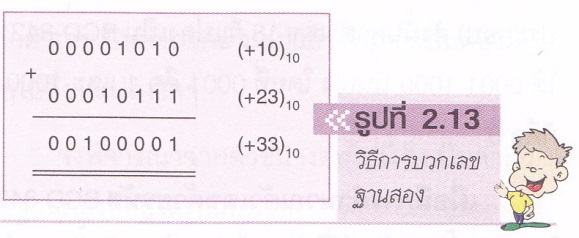 รหัส BCD-8421 (Binary Code Deimal-8421)
รหัส BCD-8421 เป็นรหัสเลขฐานสองขนาด 4 บิต  ที่ใช้แทนตัวเลข 0 ถึง 9 โดย 8, 4, 2, 1 นั้น คือ ค่าประจำตำแหน่งของลำดับบิต  โดยค่าประจำตำแหน่งในแต่ละบิตสามารถแสดงได้ดังนี้
รหัส BCD-8421 (Binary Code Deimal-8421) ... (ต่อ)
ตารางแสดงรหัส BCD-8421ที่ใช้แทนค่าเลขฐานสิบ





ตัวอย่างการแปลงเลขฐานสิบให้เป็นรหัสเลขฐานสอง (Binary Number) และรหัส BCD-8421
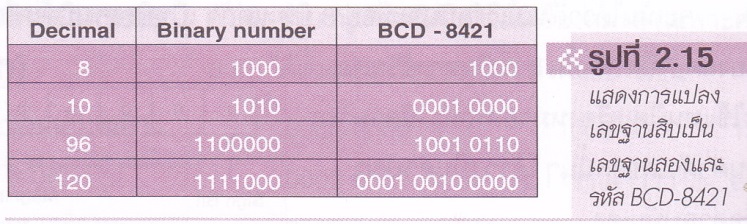 รหัสเกิน 3 (Excess 3 Code)
รหัส BCD-8421 จะใช้ตัวเลขขนาด 4 บิตในการแทนค่าตัวเลข  ดังนั้น เลขฐานสิบที่มีค่าตัวเลข 6 เมื่อแปลงเป็น …
	เลขฐานสอง  ----->  110 
	BCD   	    -----> 	0110   
ค่าตัวเลข 18  แปลงเป็น BCD-8421 ได้ 0001 1000  โดยที่ 0001 คือ 1  และ 1000  ก็คือ 8
	เมื่อการคำนวณตัวเลขด้วยรหัส BCD-8421 บางครั้งผลลัพธ์ที่ได้อาจไม่ถูกต้อง ดังนั้น จึงมีการใช้รหัสเกิน 3 (Excess 3) มาใช้ในการคำนวณร่วมกับรหัส BCD-8421  กล่าวคือ ก่อนดำเนินการคำนวณให้ทำการแปลงตัวเลขเหล่านั้นเป็นรหัสเกิน 3 เสียก่อน  แล้วจึงค่อยทำการคำนวณผลลัพธ์ที่ได้จากการคำนวณก็จะเป็นผลลัพธ์ที่ถูกต้องตามรหัส BCD-8421 ทันที
การเปรียบเทียบการบวกค่าตัวเลข
ตัวอย่างการบวกค่าตัวเลขด้วย Excess 3
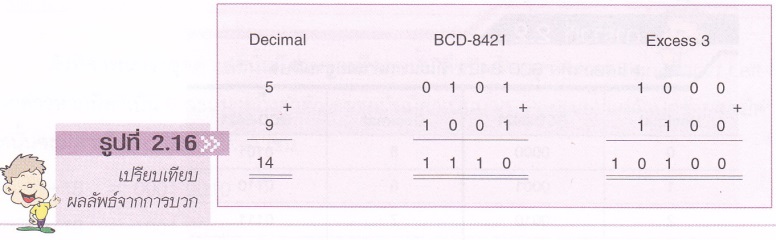 การบวกเลขสองตัวเลข คือเลข 5 บวกด้วยเลข 9 ผลลัพธ์ที่ได้คือ 14 (เลขฐานสิบ) แต่เมื่อนำเลขทั้งสองมาแปลงเป็นรหัส BCD-8421 แล้ว  ผลลัพธ์จากการบวกจะได้เท่ากับ 1110 ซึ่งค่า 1110 นี้มิได้ปรากฏอยู่ในตารางรหัส BCD (รหัส BCD-8421 มีค่าตั้งแต่ 0000 ถึง 1001 เท่านั้น) ทำให้เกิดความผิดพลาด ดังนั้น แนวทางในการแก้ไข สามารถทำได้ด้วยการแปลงค่า 5 และค่า 9 เป็นรหัสเกิน 3 เสียก่อนจึงค่อยนำมาบวกกันผลลัพธ์ที่ได้ก็จะมีค่าเท่ากับ 10100 ซึ่งจะมีจำนวน 5 บิต จากนั้นให้ทำการเติมบิตด้านหน้าให้ครบจึงมีค่าเท่ากับ 0001 0100 และเมื่อนำค่าทั้งสองไปเทียบตาราง BCD-8421 ก็จะได้ค่า 14 นั่งเอง ซึ่งถือเป็นผลลัพธ์ที่ถูกต้อง
การบวกด้วย Two’s Complement
ในการบวกและการลบตัวเลขปกติในระบบเลขฐานสิบนั้น จะใช้สัญลักษณ์ + และ – ซึ่งเป็นสัญลักษณ์แทนเครื่องหมาย  ดังนั้น จึงสามารถแยกแยะตัวเลขต่าง ๆ จากเครื่องหมายได้ทันที แต่ในคอมพิวเตอร์การบวกและการลบจะใช้วงจรเดียวกัน  ซึ่งจะไม่มีการแยกวงจรที่ใช้สำหรับการบวก กับวงจรที่ใช้สำหรับการลบ  ดังนั้น การลบจึงจำเป็นต้องใช้วงจรบวกมาใช้งาน  ซึ่งก็คือ การบวกด้วยคอมพลีเมนต์
	หลักการของ Two’s Complement มีอยู่ 2 ขั้นตอน ด้วยกัน คือ
	1. การแปลงเลขฐานสองนั้นให้อยู่ในรูปของ One’s Complement ด้วยการกลับบิตตรงกันข้าม เช่น จากบิต 0 เป็นบิต 1 หรือจากบิต 1 เป็นบิต 0
	2. การบวก 1 เพื่อให้อยู่ในรูปแบบของ Two’s Complement
การคูณ (Unsigned Multiplication)
เมื่อทำการเปรียบเทียบการบวกและการลบแล้ว การคูณจะมีขั้นตอนการทำงานที่ซับซ้อนและยุ่งยากกว่า และรูปแบบการคูณในคอมพิวเตอร์ ก็จะมีอัลกอริทึม ที่ใช้งานแตกต่างกันตามคอมพิวเตอร์ชนิดต่างๆ โดยจากตัวอย่างต่อไปนี้ เป็นรูปแบบการคูณแบบธรรมดาที่ใช้กันทั่วไป โดยมีตัวตั้งและตัวคูณจากนั้นก็จะทำการคูณในแต่ละหลักจนได้ผลลัพธ์ออกมาโดยการคูณเลขฐานสองจะได้ผลลัพธ์ตามกรณีต่างๆ ดังนี้
		1 x 1 = 1		1 x 0 = 0		0 x 1 = 0		0 x 0 = 0
การคูณ (Unsigned Multiplication) … (ต่อ)
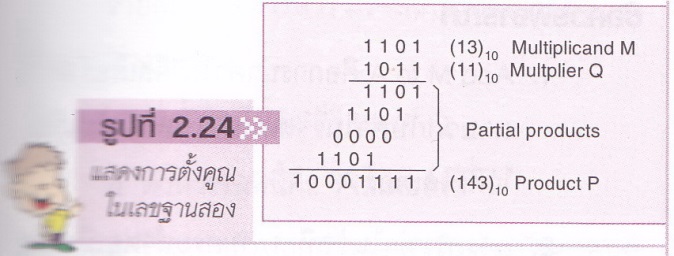 จากรูปเป็นการตั้งคูณแบบธรรมดาเพื่อหาผลลัพธ์ที่ได้ แต่รูปแบบของการคูณในคอมพิวเตอร์จะใช้อัลกอริทึมในการจัดการกับการคูณ ซึ่งในที่นี้จะเป็นตัวอย่างการคูณด้วยตัวเลขขนาด 4 บิต โดยที่ 
 ตัวตั้ง (Multiplicand) จะจัดเก็บลงในรีจิสเตอร์ M ตัวคูณ (Multiplier) จะจัดเก็บลงในรีจิสเตอร์ Q รีจิสเตอร์ A และ C จะถูกเคลียร์ค่าเริ่มต้นเป็นศูนย์ ระหว่างการคูณนั้น จะพิจารณาจากบิตขวาสุด (Rightmost Bit)
การหาร (Unsigned Division)
สำหรับการหารนั้นจะตั้งอยู่บนหลักการเดียวกับการคูณ แต่มักจะมีกฎเกณฑ์ที่แตกต่างกันรวมทั้งจะมีความซับซ้อนกว่า โดยพิจารณาจากรูปซึ่งเป็นการตั้งหารในรูปแบบปกติ
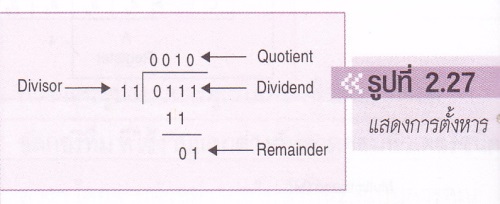 การหาร (Unsigned Division) … (ต่อ)
รายละเอียดการหาร มีรีจิสเตอร์ที่เกี่ยวข้องและขั้นตอนต่างๆ ดังนี้
	 ตัวตั้งในที่นี้คือ รีจิสเตอร์ Q	 ตัวหารในที่นี้คือ รีจิสเตอร์ M	 รีจิสเตอร์ M ถูกกำหนดค่าเริ่มต้นเป็นค่าศูนย์	 นำค่าศูนย์มาดันรีจิสเตอร์ Q เพื่อให้เลื่อนไปทางซ้าย (Shift Left)	 นำค่าของ M มาลบออกจาก A (A - M) (เป็นการบวกด้วยคอมพลีเมนต์)	 ถ้าบิตซ้ายสุดของรีจิสเตอร์ A มีค่า		 ถ้าเท่ากับ 1 ให้ Restore ค่าเดิมก่อนหน้ามาอีกครั้ง ซึ่งค่าเดิมนั้นจะเท่ากับค่าที่คำนวณ ด้วยการนำรีจิสเตอร์ M และ A  มาบวกกัน จากนั้นเคลียร์ค่าบิตขวาสุดของรีจิสเตอร์ Q เป็นศูนย์		 ถ้าเท่ากับ 0 ให้เซตบิตขวาสุดของรีจิสเตอร์ Q เป็น 1
บิตตรวจสอบ (Parity Bit)
ถึงแม้เลขฐานสองที่ใช้ในคอมพิวเตอร์มีอัตราความผิดพลาดต่ำ เพราะมีค่าความเป็นไปได้เพียง 0 หรือ 1 เท่านั้นแต่ก็อาจเกิดข้อบกพร่องขึ้นได้ภายในหน่วยความจำ ดังนั้น บิตตรวจสอบ หรือพาริตี้บิต จึงเป็นบิตที่เพิ่มเติมเข้ามาต่อท้ายอีก 1 บิต ซึ่งถือเป็นบิตพิเศษที่ใช้สำรวจตรวจสอบความแม่นยำและความถูกต้องของข้อมูลที่ถูกจัดเก็บลงในคอมพิวเตอร์
สำหรับบิตตรวจสอบ ก็จะมีวิธีการตรวจสอบอยู่ 2 วิธีด้วยกัน คือ
	1.การตรวจสอบบิตภาวะคู่ (Even Parity)
	2.การตรวจสอบบิตภาวะคี่ (Odd Parity)
บิตตรวจสอบ (Parity Bit)
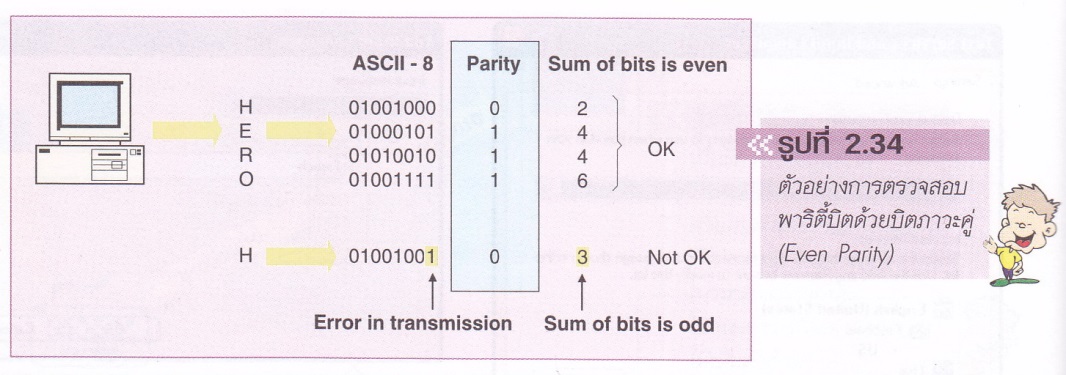 จากรูปเป็นวิธีการตรวจสอบบิตภาวะคู่ (Ever Parity) โดยจะเห็นได้ว่าตัวอักษร H ซึ่งตรงกับรหัสแอสกี 01001000 และเนื่องจากบิต 1 มีอยู่ 2 บิต อยู่แล้ว (เป็นเลขคู่) บิตตรวจสอบที่เพิ่มเติมเข้าไปก็จะเป็นบิต 0 ดังนั้นเมื่อรวมบิตตรวจสอบเข้าไปที่หนึ่งบิตก็จะเป็น 010010000 แต่เมื่อมีการส่งถ่ายข้อมูลภายในตัวอักษร H ที่ส่งไป กลับมีค่าเท่ากับ 010010010 ซึ่งเป็นบิตภาวะคี่ ดังนั้นบิตตรวจสอบจึงสามารถตรวจสอบพบข้อผิดพลาดจากข้อมูลที่ส่งไปแล้วนั่นเอง
การแทนเลขจำนวนจริง (Floating-Point)
Floating-Point Number  คือ เลขที่ประกอบด้วยจำนวนเต็มกับส่วนที่เป็นทศนิยม (Integer and a Fraction) นั่นคือ Floating-Point เป็นตัวเลขที่แบ่งออกเป็น 2 ส่วนคือส่วนที่เป็นจำนวนเต็ม กับ ส่วนที่เป็นทศนิยม  เช่น
 	1. ตัวเลข 14.234  มีส่วนจำนวนเต็มเท่ากับ 14  และส่วนที่เป็น
		    ทศนิยมเท่ากับ 0.234
		2. ตัวเลข 425.0  มีส่วนจำนวนเต็มเท่ากับ 425  และมีส่วนที่เป็น
                  ทศนิยมเท่ากับ 0.0
		3. ตัวเลข 0.325  มีส่วนจำนวนเต็มเป็น 0  และเศษส่วนเป็น 0.325
การทำ Normalization
พิจารณาการเก็บเลข 71.3125 หรือ +1000111.0101  เราจะต้องเก็บเครื่องหมาย  เก็บบิตทั้งหมด  และเก็บตำแหน่งของจุดทศนิยมไว้ในหน่วยความจำ  แม้ว่าการเก็บแบบนี้จะทำได้   แต่การกระทำทางคณิตศาสตร์เกี่ยวกับตัวเลขที่เก็บแบบนี้จะมีความยุ่งยากมาก  จึงจำเป็นจะต้องหาวิธีการที่เป็นมาตรฐานสำหรับแทนเลข Floating-Point 

คำตอบ คือ การทำ Normalization เป็นการเลื่อนจุดทศนิยมไปทางซ้ายหรือขวาจนกระทั่งได้ 1 เป็นจำนวนเต็มเพียงตัวเดียวที่อยู่ทางซ้ายของจุดทศนิยม  ดังนี้:   1.xxxxxxxxxxxxx
การทำ Normalization (ต่อ)
เพื่อให้ค่าที่ได้ยังคงเดิม  เราจะทำการคูณเลขที่อยู่ในรูปมาตรฐานด้วย  2e   เมื่อ e คือจำนวนบิตที่จุดทศนิยมเลื่อนไป  ถ้าเลื่อนไปทางซ้ายค่า e จะเป็นบวก  ถ้าเลื่อนไปทางขวาค่า e จะเป็นลบ

จากนั้นเครื่องหมายบวกหรือลบจะถูกเพิ่มเข้าไปข้างหน้าตัวเลขขึ้นอยู่กับค่าเดิมของเลขตัวนั้น เช่น

	    +1010001.11001 เลื่อนไปทางซ้าย 6 ตำแหน่งได้  +26 x 1.01000111001
	      -0.001110011  เลื่อนไปทางขวา 3 ตำแหน่งได้ -2-3 x 1.110011
ตัวอย่างของการทำ normalization
Original Number------------
+1010001.1101
-111.000011
+0.00000111001
-0.001110011
Move------------
 6
 2
6 
3 
Normalized           ------------
 +26    x  1.01000111001
 -22    x  1.11000011
 +2-6   x  1.11001
 -2-3  x  1.110011
Sign, Exponent & Mantissa
หลังจากการทำ Normalization กับตัวเลขแล้ว เราจะเก็บข้อมูลเกี่ยวกับตัวเลขเพียง 3 ส่วนคือ เครื่องหมาย ค่าเลขยกกำลัง และค่าแมนทิซซา เช่น

+26 x 1.01000111001 

			เครื่องหมาย  คือ   	+  (เก็บเป็น 0=บวก หรือ 1=ลบ)
			ค่าเลขยกกำลัง คือ	6 (กำลังของ 2 อาจเป็นบวก,ลบ)
			ค่าแมนทิซซา คือ	01000111001 (Unsigned int.)
มาตรฐาน IEEE
IEEE ย่อมาจาก The Institute of Electrical and Electronics Engineers หรือสถาบันวิศวกรรมไฟฟ้าและอิเล็กทรอนิกส์  ได้กำหนดมาตรฐานการเก็บไว้ 2 แบบเพื่อใช้เก็บเลข Floating-Point คือ Single Precision และ Double Precision ดังรูป
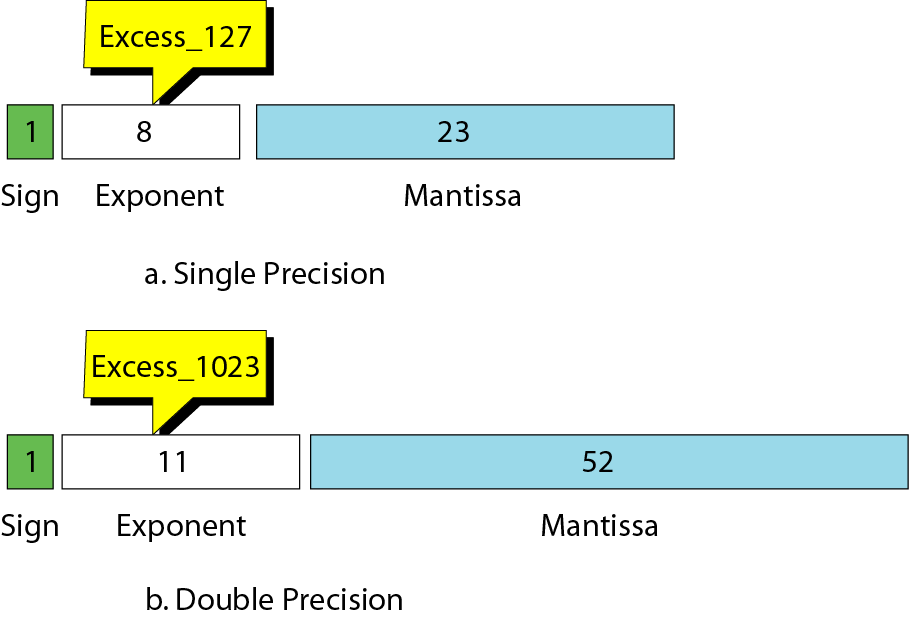 การแทนเลข Floating-Point แบบ Single Precision
การเก็บเลข Floating-Point ที่ Normalized แล้วแบบ Single Precision:

	ขั้นที่ 1: เก็บเครื่องหมายของเลขเป็น 0 (บวก) และ 1 (ลบ)

	ขั้นที่ 2: เก็บค่าเลขยกกำลัง (กำลังของ 2) แบบ Excess-127

	ขั้นที่ 3: เก็บค่าแมนทิซซาแบบ Unsigned Integer
เลขที่จะเก็บ            ------------
 -22   x  1.11000011
+2-6  x  1.11001
-2-3   x  1.110011
แมนทิซซ่า-------------------------------
11000011000000000000000
11001000000000000000000
11001100000000000000000
+/-----
1
0
1
เลขยกกำลัง-----------
10000001
01111001
01111100
การแปลงเลข Floating-Point เป็นเลขฐาน 10
ขั้นที่ 1: ใช้บิตซ้ายมือสุดแทนเครื่องหมาย 0 = บวก และ 1 = ลบ
	ขั้นที่ 2: แปลง 8 บิตถัดไปเป็นเลขฐาน 10 แล้วนำ 127 ไปลบออก ผลลัพธ์ที่ได้เป็น
                   ค่าเลขยกกำลัง (Exponent)
	ขั้นที่ 3: เพิ่ม 1 และจุดทศนิยมใน 23 บิตถัดไป (ไม่ต้องสนใจ 0’s ที่อยู่ทางขวา
	ขั้นที่ 4: เลื่อนจุดทศนิยมไปอยู่ ณ ตำแหน่งที่ถูกต้องโดยดูจากค่าเลขที่ยกกำลัง
                   (Exponent)
	ขั้นที่ 5: แปลงเลขทั้งหมดที่ได้เป็นเลขฐาน 10
	ขั้นที่ 6: แปลงส่วนที่เป็นทศนิยมให้เป็นเลขฐาน 10
	ขั้นที่ 7: รวมทั้งสองส่วน (5 และ 6) เข้าด้วยกัน
Any Questions ?